Презентация к разработке внеурочного занятия по функциональной грамотности по теме:
«Сказочные задачи  на действия 
с десятичными числами» для 6 класса
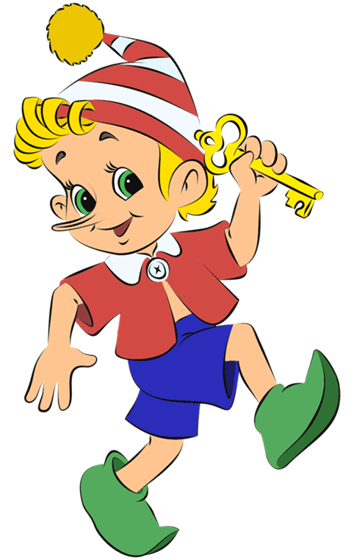 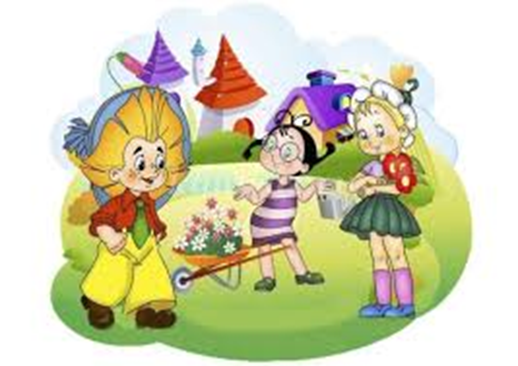 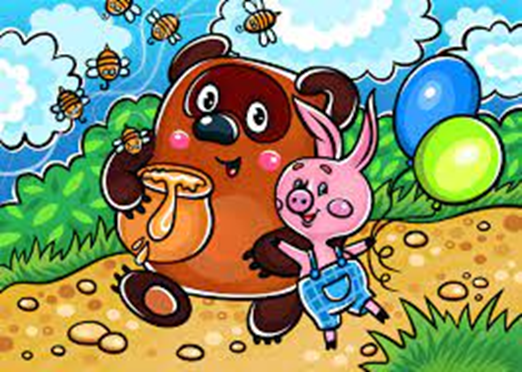 Авторы:
Наставник: Абдуллина Лариса Ивановна, учитель математики высшей категории, 
 Молодой специалист: Аникина Наталья Андреевна, учитель математики
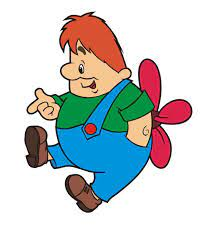 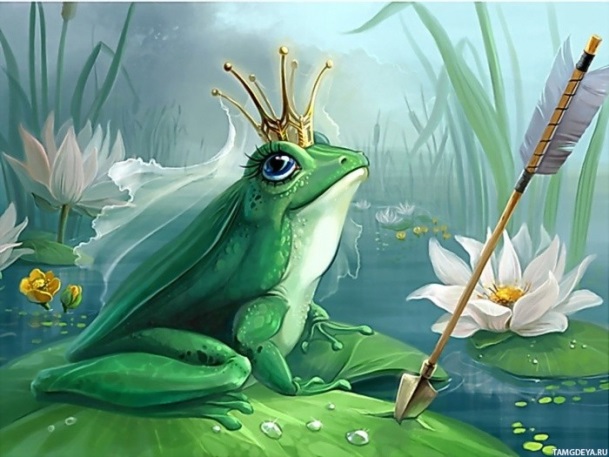 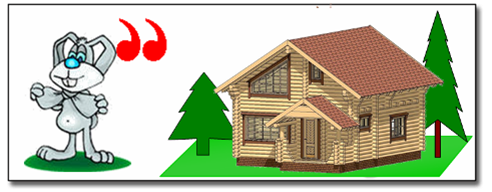 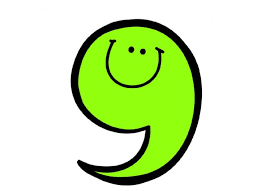 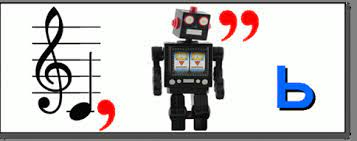 Тема урока: 
« Сказочные задачи на десятичные числа»
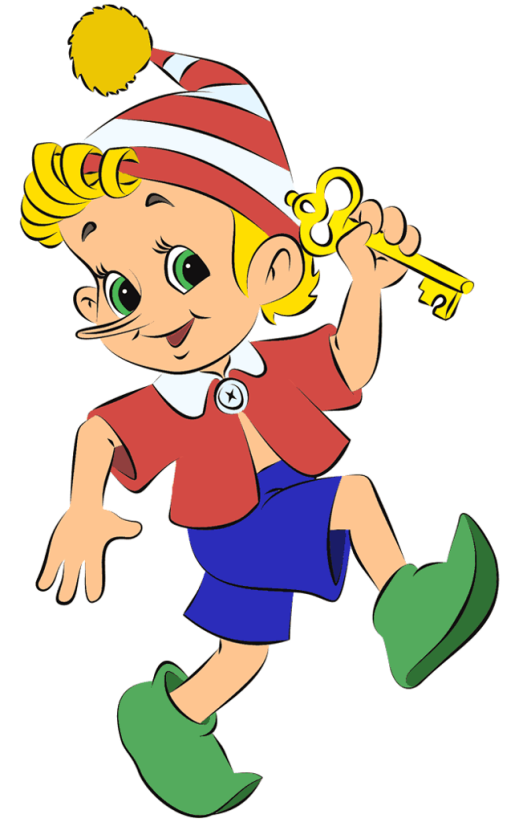 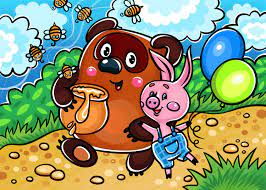 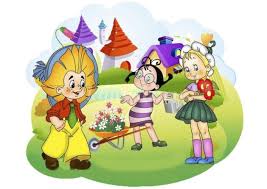 Что нужно знать?
Увеличить на 1,5
Уменьшить на 1,4
Увеличить в 100 раз
Уменьшить в 10 раз
Увеличить в 0,3
Уменьшить в 0,2
3,2
Нужно знать правила действий с десятичными числами!
Верно или неверно
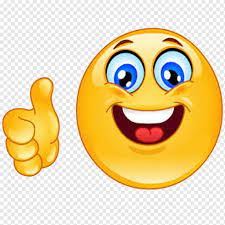 Десятичное число – это число, в котором есть запятая?
Запятая отделяет целую и дробную часть?
При сложении десятичных чисел не обращают внимание на запятую?
При умножении десятичного числа на 100 запятую переносят влево на два знака?
При делении десятичного числа на 10 запятую переносят влево на два знака?
При делении десятичных чисел на натурально число сначала делят целую часть?
 При умножении десятичных чисел не обращают внимание на запятую?
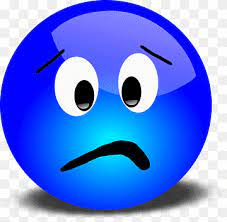 Пример для раскачки
Ответы: 
6,9
3,3
480
0,48
0,96
6
4,8
Увеличить на 2,1
Уменьшить на 1,5
Увеличить в 100 раз
Уменьшить в 10 раз
Увеличить в 0,2
Уменьшить в 0,8
Физкультурная пауза
0,15
1,25
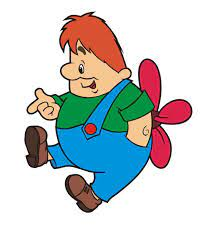 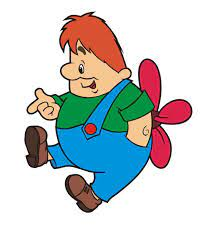 0,065
-2
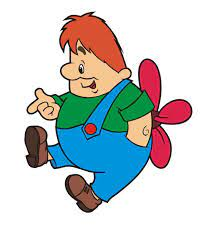 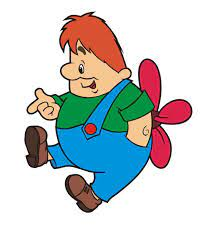 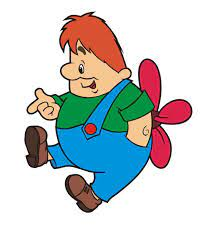 Работа в группах«Сказочные задачи в конвертиках»
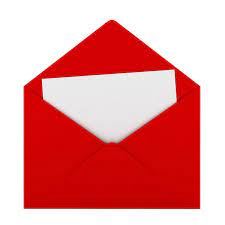 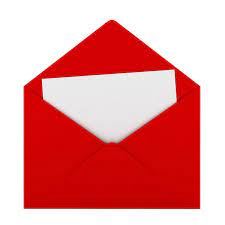 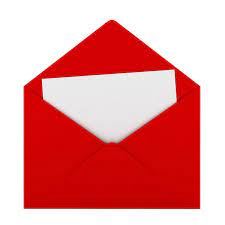 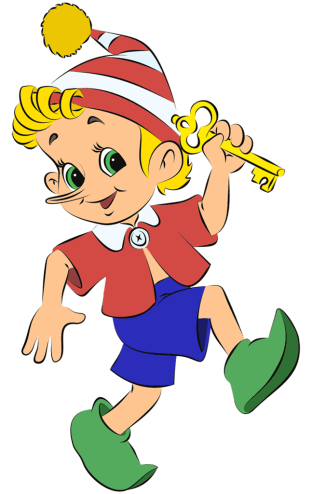 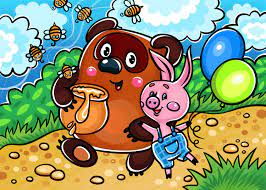 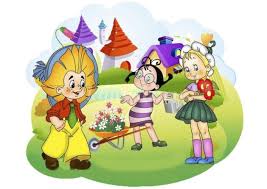 Задача для первой группы
Черепеха Тортилья дала вознаграждение Буратине 8 рублей. Буратино решил купить подарки своим друзьям, и зашел в магазин в котором торговала Лиса-Алиса. Буратино купил две ленточки Мальвине, ноты для Пьеро и башмаки для папы Карло, и две косточки для Артимона. Буратино отдал все свои деньги.  Обманула ли Лиса- Алиса Буратино и на сколько?
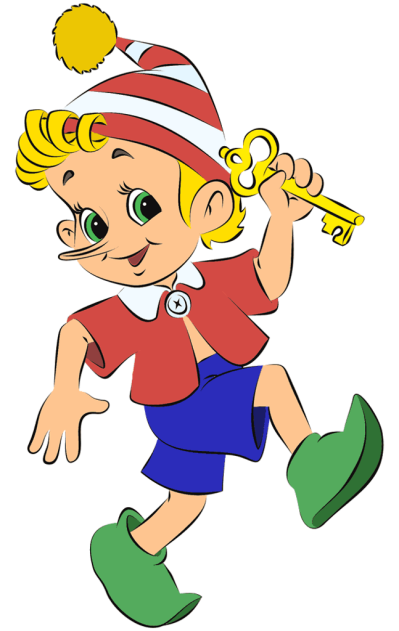 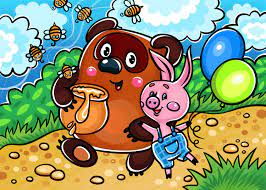 Задача для второй группы
Винни- Пух решил пригласит на свой день рождения своих друзей в кафе: Ослика, Пяточка и Кролика. Ослик заказал себе зеленый салат, Пяточек сладкий попкорн, Винни-Пух два блинчика с медом, а Кролик морковный пирог. В кафе действует бонус  на день рождения – в размере 1,2 рубля. Хватит ли Винни - Пуху оплатить обед, если у него в кошельке 9 рублей?
Задача для третьей группы
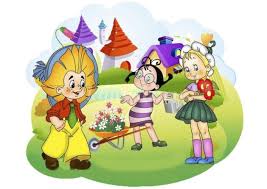 Незнайка и его друзья решили отправиться в поход, но к сожалению рюкзак был только у Незнайки. В него можно поместить груз не более 5 кг. Друзья решили взять с собой: котелок, 2 кружки, 3 ложки и три ракетки для тенниса. Войдут ли все эти вещи в рюкзак?
Конвертик с ответами
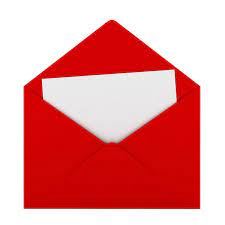 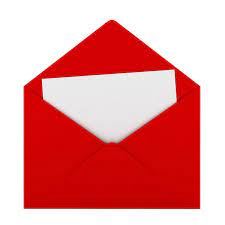 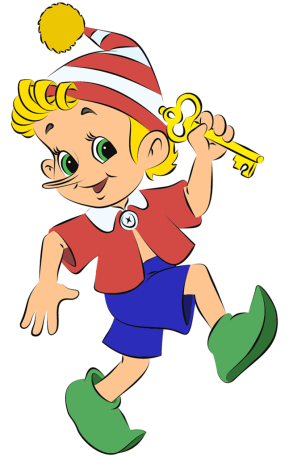 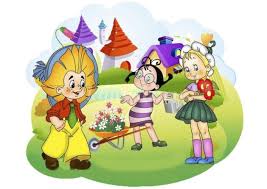 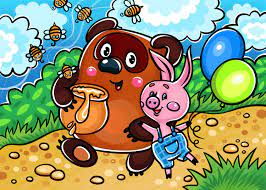 Листы решения для каждойгруппы
Лист самопроверки
Подводим итоги
За каждое верное действие – 1 балл
За верный ответ – 1 балл
За верное пояснение  - 1 балл
Хорошее настроение                - 1 балл


Всего количество баллов:
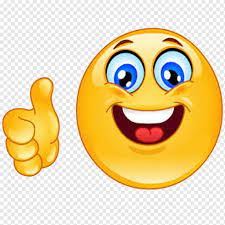